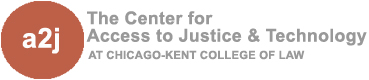 A2J Author® 5.0The Basics Training
Jessica Bolack Frank
Program Coordinator 
Center for Access to Justice & Technology
Chicago-Kent College of Law
Question DesignAgenda
Creating a new question in A2J Author
The Question Design Window: Where did all those tabs go?
Question Design Now: Scroll to See it All
Additional Resources
Creating a New Question
www.a2jauthor.org
My Interviews
Creating New Questions
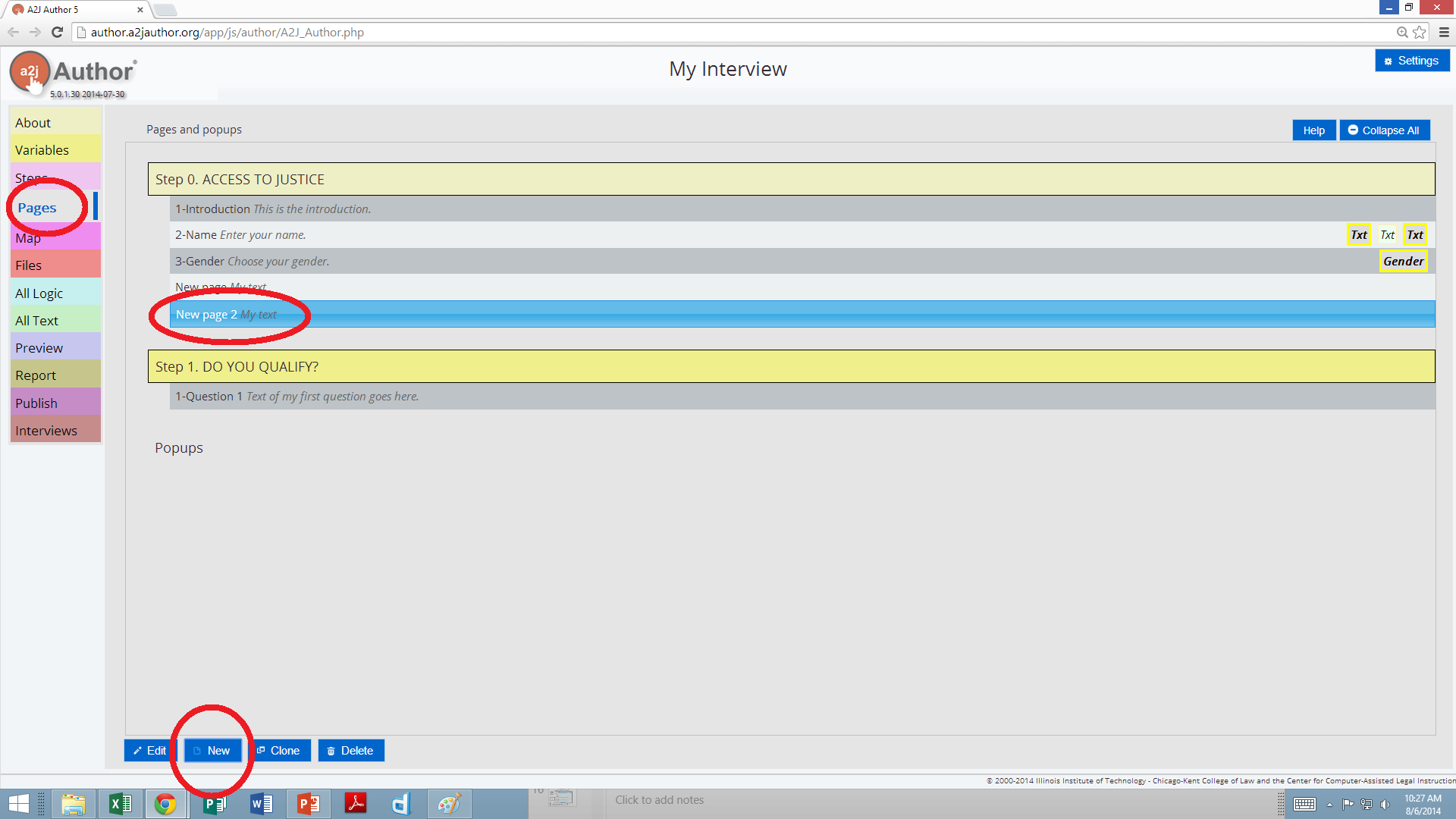 Questions appear in the interview by how they are connected to each other (see Map)
Add a new question to the default list
The Question Design Window: Where did all those tabs go?
[Speaker Notes: They are all combined into 1 pop up question design window now.]
Question Design Now: Scroll to See it All- Screen 1
Question Step & Name
Add notes
Question Text
Add Audio
Question Text Extras
Add Pop-Ups
Embolden Text
Add a hyperlink to external websites
Italicize Text
[Speaker Notes: Only displays when you click into the field to edit it
Can’t change the font type/color/size
A clean, simple interface is A2J’s goal]
Question Design Now: Scroll to See it All- Screen 2
Choose Text, Show Me Graphic, or Show Me Video
Learn Question (Prompt)
Learn More Answer (Help)
Add Audio
Repeat Loop Counting Variable
Question Design Now: Scroll to See it All- Screen 3
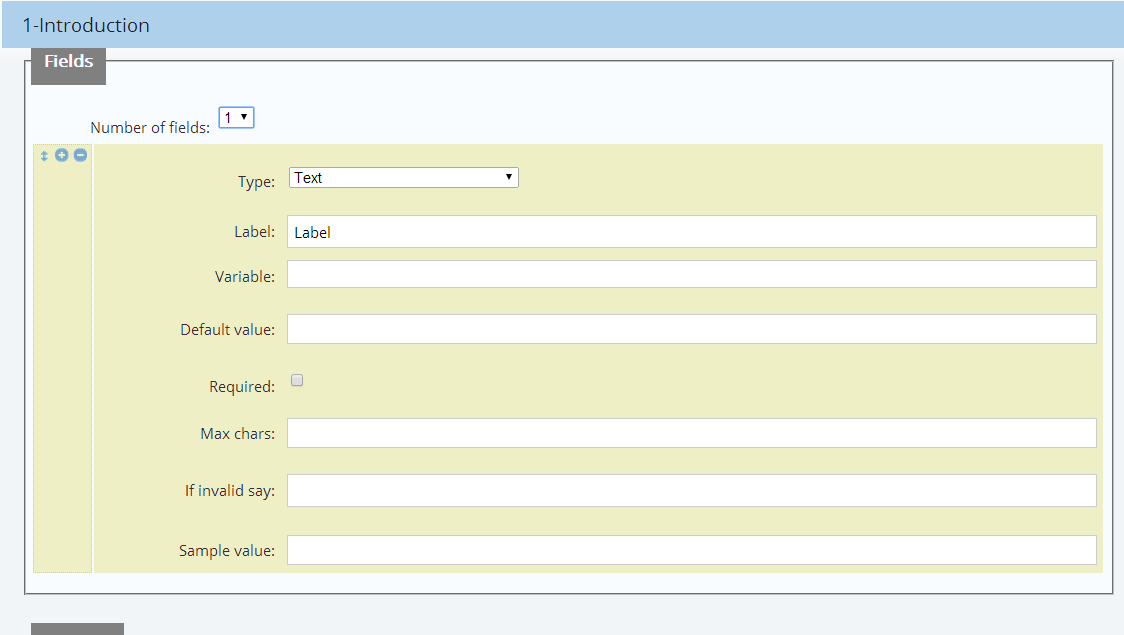 # of fields
Field Type
Field Label
Add & Delete Fields
Variable
Require Question
Prompt for Required Questions
Sample Value
[Speaker Notes: Field section is blank until you select 1 or more fields to fill in. Once you do that (Pop out next animation) 

Explain sample value]
Fields Section Explained
“Label” appears before the field in the question text
You can assign default values for variables 
Ex. Auto fill in your state or county
Limit value ranges for numbers
Ex. DOB- limit maximum year to 1914 and minimum year to 2014 or TODAY 
Show a calendar for dates
Include internal and external lists
Require the user to fill in the answer
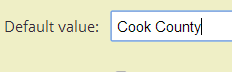 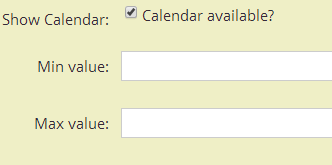 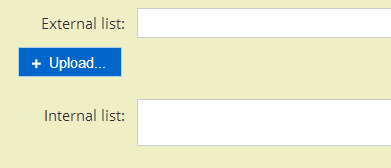 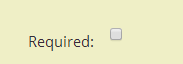 Field Types
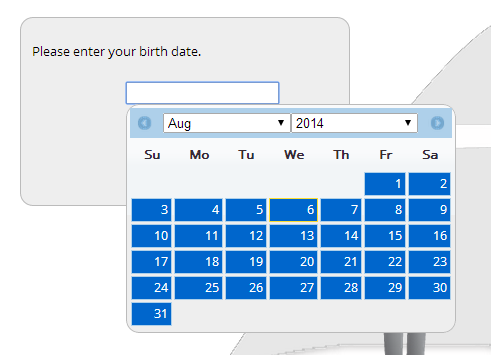 [Speaker Notes: We’re still working on adding in the field templates that you used in 4.0 What are fields?
The format of the answer that an end user provides.

Six basic categories of field types available:
Text
Number
Date
Gender Fields
Radio Buttons
Check Boxes]
Question Design Now: Scroll to See it All- Screen 4
Add & Delete Buttons
Assign a Variable  a Value
Destination Question on Button Click
Repeat Loop Options
Getting to Know the Buttons Section
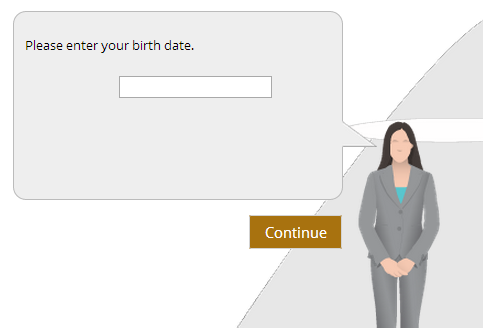 New questions by default only have the continue button
Use buttons instead of fields for questions with 3 options or less
Maximum number of buttons per question = 3
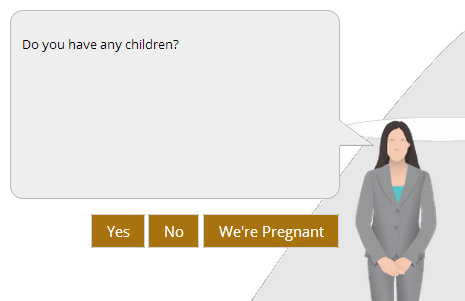 Label the buttons however you like
What Can a Button Do?
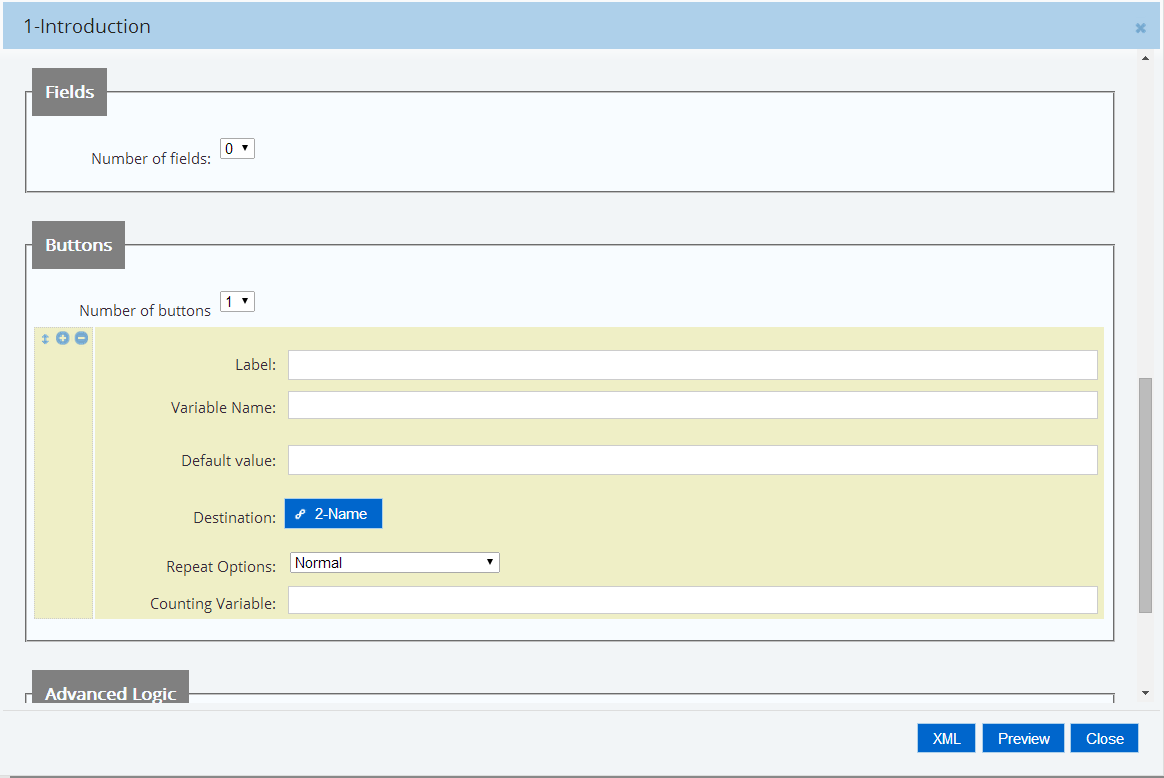 Assign a value to a variable

Go to another question
Ex. Next, Previous, or Jump Ahead
Sequentially move on

Set or increment a counting variable
Select “Destination Question” from drop down list of:
Other questions you made
Back to prior question
Success- Process Form
Exit functions
Exit user to a website
Buttons to Select Destination Question
Select “Destination Question” from drop down
Select from:
Other questions you made
“Back to prior question”
“Success – Process Form”
Exit functions
Can Exit user to a website
Advanced Logic
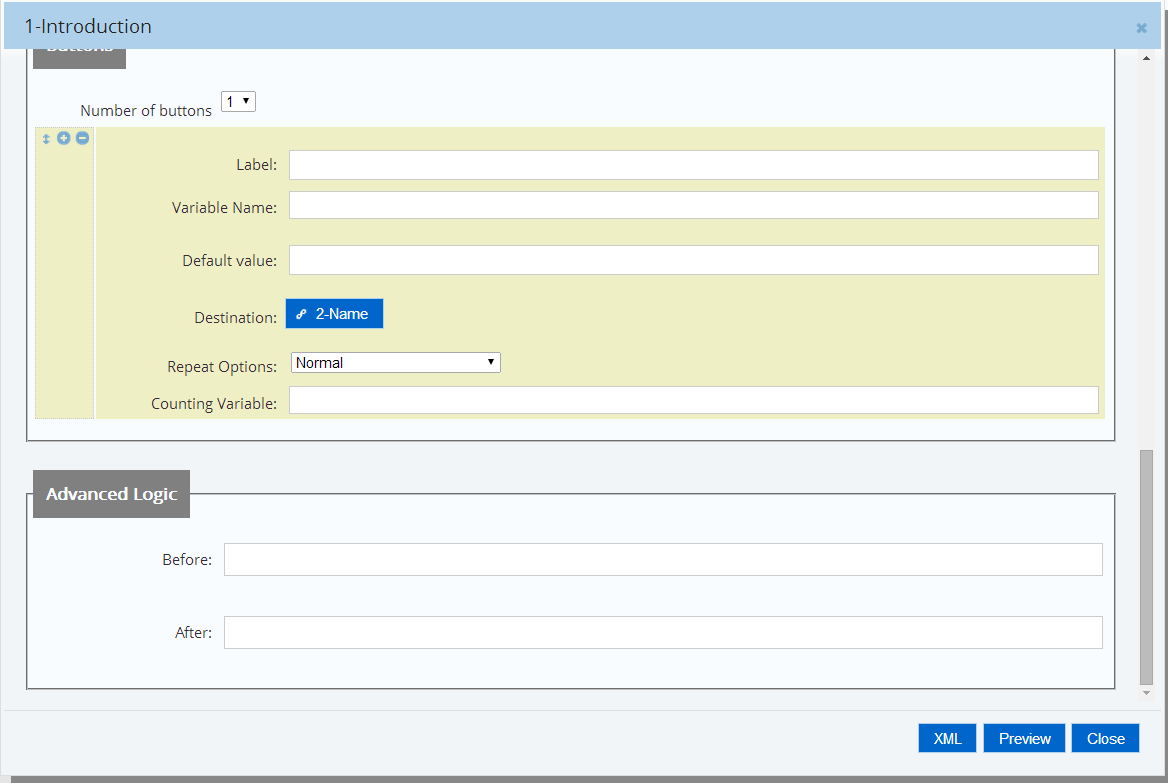 Write IF/ELSE statements
Test before user presses button or after user presses button
[Speaker Notes: Go to a2jauthor.org for more information on the advanced tab, also look for a future training on it. Too advanced for basic question design]
All Logic
[Speaker Notes: List of all your advanced conditions]
Learn More About Question Design
www.a2jauthor.org
The A2J Authoring Guide 5.0 
(Chapters 1-6 available now) 
Screen shots to walk you through everything we discussed today
Available on our website: www.a2jauthor.org

Recorded Trainings & Presentations 
www.youtube.com/a2jauthor
Questions?
Jessica Bolack Frank 
Program Coordinator
jbolack@kentlaw.edu
312-906-5331